06.14.2011
US Department of Energy Smart Grid Computational Tool (SGCT) Overview
Note: View presentation in Slide Show mode for best results
Smart Grid Computational Tool » What is the SGCT?
The SGCT is an Excel based tool for identifying and quantifying smart grid project benefits.
Smart Grid Computational Tool » What is the primary purpose?
The primary purpose of the SGCT is to account for benefits delivered by a smart grid project.
Account for Project Benefits and Value (Backcasting)
Smart Grid Computational Tool » What is the secondary purpose?
The SGCT can also be used for estimating and forecasting the benefits of future projects.
Estimate Potential Project Benefits and Value (Forecasting)
Smart Grid Computational Tool » What methodology does the tool use?
The structure of the tool’s analysis is based on a series of logical questions.
MODULE 1
What is the goodness       worth?
What are Smart Grid technologies?
What does the Smart Grid do?
How does it
do that?
What “goodness” results?
Assets
Functions
Mechanisms
Benefits
Monetary Value
MODULE 2
MODULE 3
Metrics
Calculations
Forecast
What data should be tracked to capture benefits?
What equations are required  to translate data into monetary value?
How can benefits be projected beyond the first 5 years?
Smart Grid Computational Tool » What are the inputs and outputs?
The SGCT uses a variety of data inputs and assumptions, and provides standard outputs.
Click chevrons for additional detail
Inputs
Examples
Outputs
SGCT
Smart Grid Project Assets, Functions, and Mechanisms
AMI/Smart Meters, Automated Feeder and Line Switching
Monetary Value of up to 22 Benefits
Data that corresponds to Impact Metrics
Annual Generation Costs, Number of Tamper Detections
All Output is calculated over multiple years (beyond initial 5 years of data entry)
NPV Analysis of Project
Data derived from estimates and assumptions
Value of Service, Price of Capacity at Peak, Value of CO2
Sensitivity Analysis of Project
Cost Parameters and Escalation Factors
Discount Rate, Total Capital Cost, Inflation Rate, Population Growth
Sensitivity Factors
High and Low case Value of CO2
Smart Grid Computational Tool » How does the tool work?
SGCT modules reflect the activities involved in assessing the value of a smart grid project.
The SGCT is composed of three modules.
Click chevrons for additional detail
1
2
3
Project Characterization
Data Entry
Value
Computation
Smart Grid Computational Tool » What is the SGCT User Guide?
The SGCT User Guide includes explanations of the methodologies and step-by-step instructions.
The first half of the User Guide is dedicated to:
Providing context for the tool and explaining its purpose.
Explaining the general methodology for assessing the benefits of a smart grid project.
Explaining the Asset-Function-Benefit Mapping and defining each Asset, Function and Benefit.
The second half of the User Guide is dedicated to:
Explaining the general Architecture of the SGCT
Providing a step-by-step instruction manual for using the SGCT.
The Appendix of the User Guide documents and explains:
The detailed cost and benefit calculations used in the tool
Key concepts and assumptions (ex. baseline, inputs, escalation techniques, s-curve model).
Key Contacts


	David Walls
	Managing Director
	77 South Bedford St., Suite 400
	Burlington, MA 01803
	(781) 270-8436 
	DWalls@navigant.com 

	David Feliciano
	Senior Consultant
	77 South Bedford St., Suite 400
	Burlington, MA 01803
	(781) 270-8315 
	David.Feliciano@navigant.com
Forrest Small
	Director
	77 South Bedford St., Suite 400
	Burlington, MA 01803
	(781) 270-8303 
	Forrest.Small@navigant.com
The Characterization Module helps the user navigate the Asset-Function-Mechanism-Benefit Map.
Enables Mechanisms B, C, and D
Enables Functions A, C, and D
Results in Benefit #4
USER INPUT
USER INPUT
USER INPUT
OUTPUT
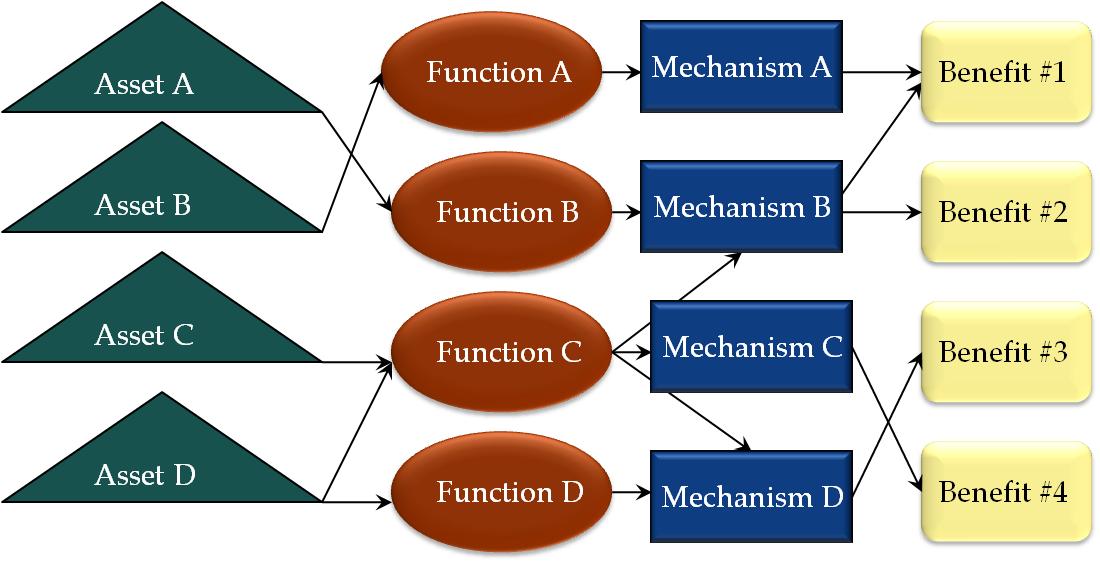 BACK
The Data Entry Module prompts users to enter data only for relevant  metrics and checks data entry.
Filters based on the project Benefits determined in the previous module
Data Quality Filter
Calculation Dataset
BACK
The Value Computation Module performs various performs the calculations and produces outputs.
INPUTS
Calculation Engine
OUTPUTS
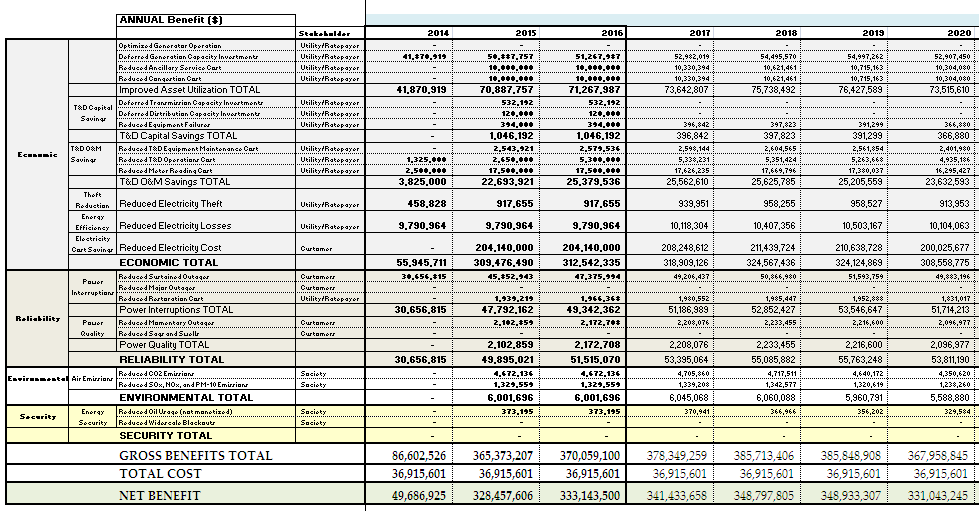 22 Benefit Calculations
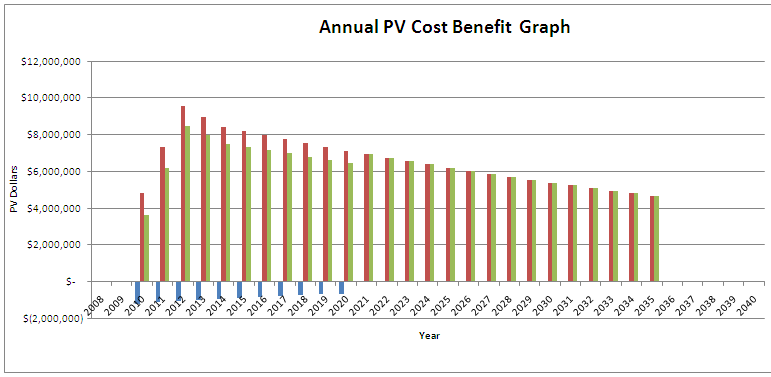 Calculation Dataset from previous module
NPV Analysis
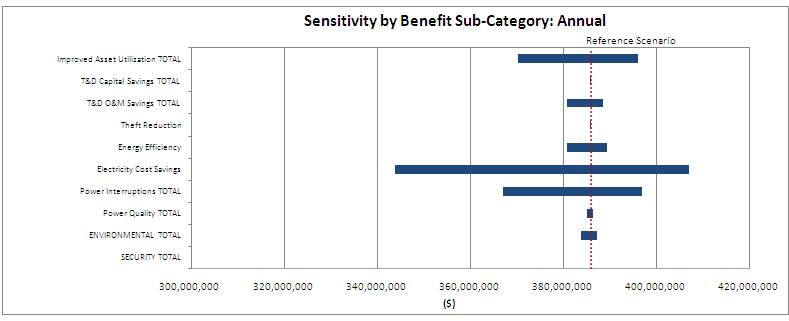 High and Low Sensitivity Ranges for Inputs
Sensitivity Analysis
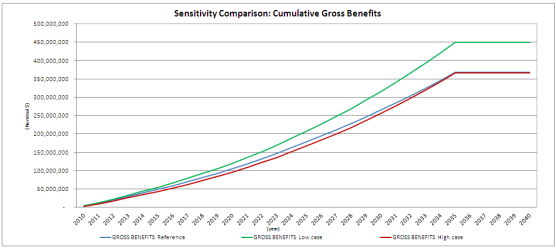 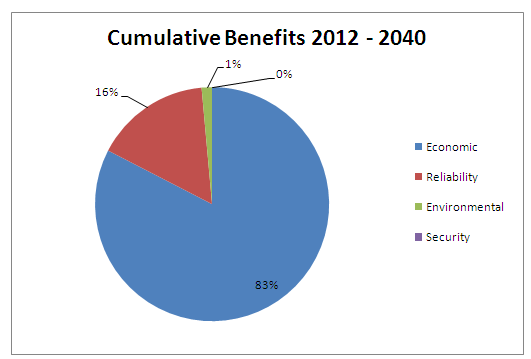 BACK
Assets, Functions, and Mechanisms define what the SG project is and what it does.
Smart Grid Project Assets, Functions, and Mechanisms
Assets – These inputs describe the SG technologies or technology groups being implemented by the project.
Functions – These inputs describe what the SG does.
Mechanisms – These inputs are linked to specific Functions and describe in greater detail how the project exercises each function.
BACK
Impact metrics capture the effects SG has on the electric grid or its management and operation.
Data that corresponds to Impact Metrics
Impact metrics quantitatively capture the impacts of the SG on the electricity grid or its management and operation.
This data must be directly measured or tracked after the SG project is implemented.
These metrics are used to calculate benefits.
BACK
Data or information that can be estimated or assumed are used in benefit calculations.
Data derived from estimates and assumptions
In addition to using data that must be directly measured or tracked, the tool uses data that can be estimated or assumed.
Examples of this type of data include: price of generation capacity at peak, the value of service to a customer during an outage, and the value of CO2.
This data is used to calculate benefits.
BACK
Parameters that describe the cost of the project and factors that allow results to be extrapolated.
Cost Parameters and Escalation Factors
Cost parameters describe the overall cost of the project and include items such as discount rate, interest rate, amortization period, and capital cost.
Escalation factors allow inputs to be extrapolated beyond the first 5 years of data entry so that results can be extrapolated.
Examples of escalation factors include population growth rate, inflation rate, and electricity demand rate.
BACK
Sensitivity Factors are used in the sensitivity analysis.
Sensitivity Factors
Sensitivity factors multiply the data inputs by a certain percentage
A high and low sensitivity factor can be set for every input in the analysis
Using these sensitivity factors high and low scenarios can be created and the results of these scenarios can be compared
BACK
Characterization Module Screenshots
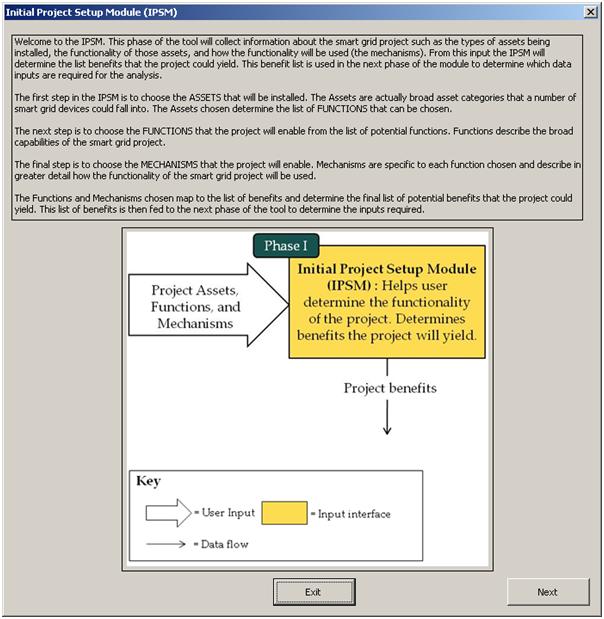 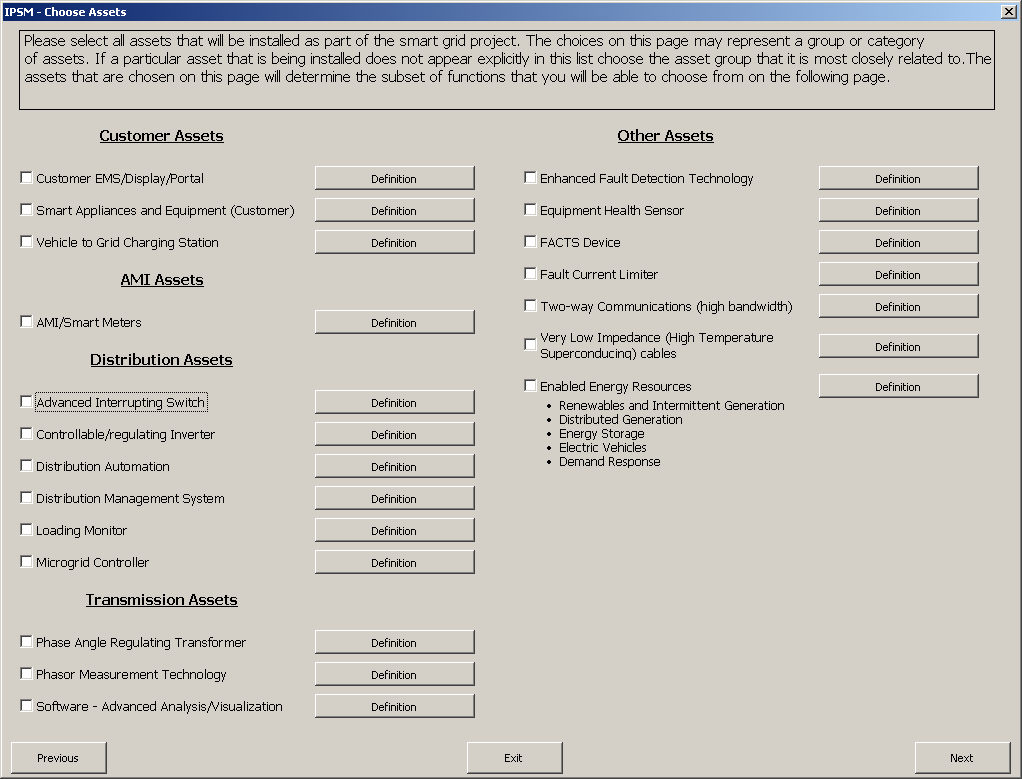 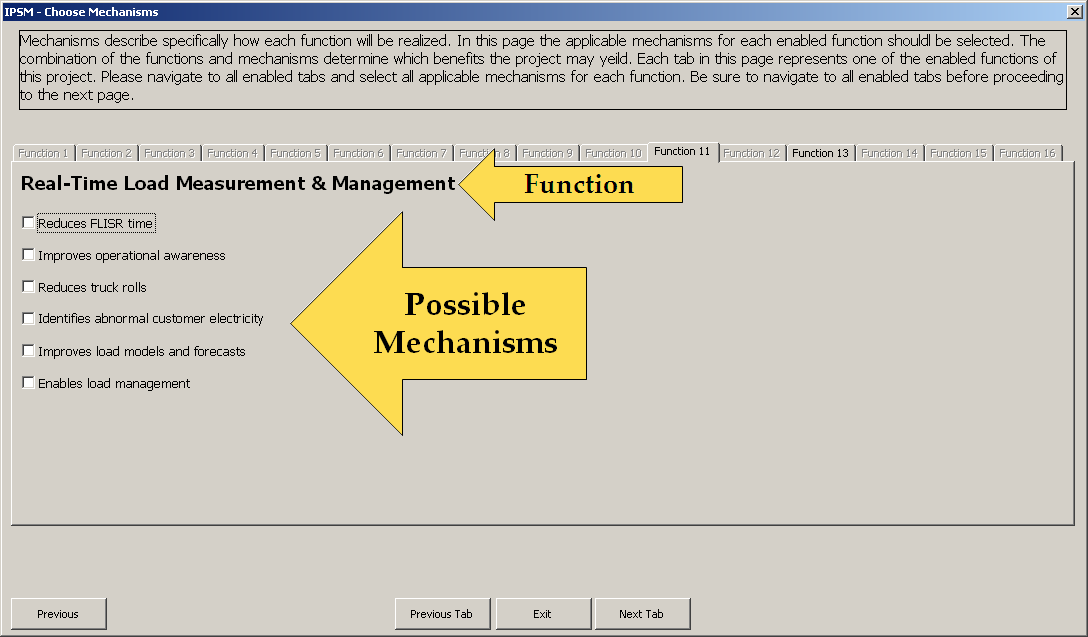 Data Entry Module Screenshots
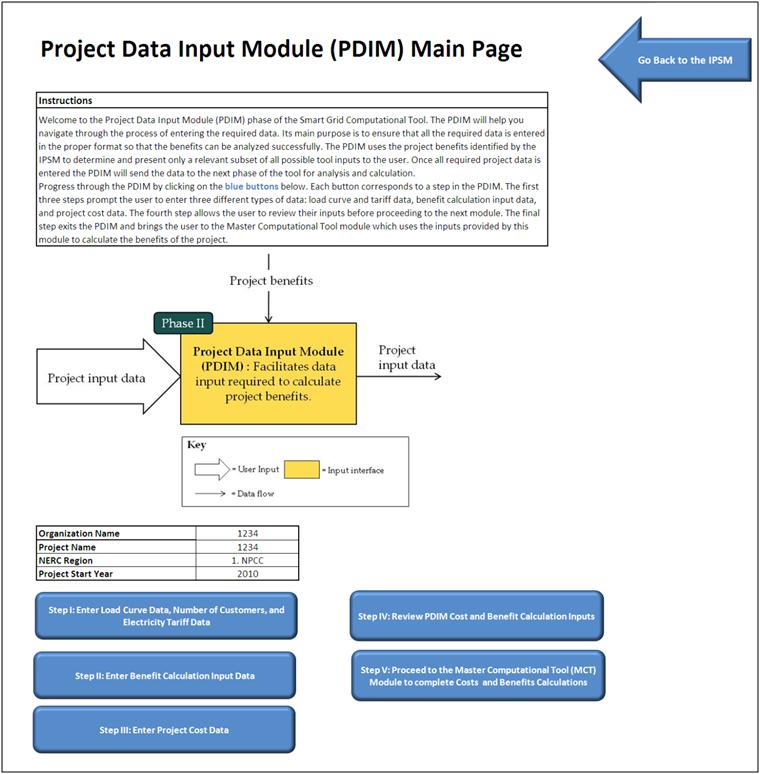 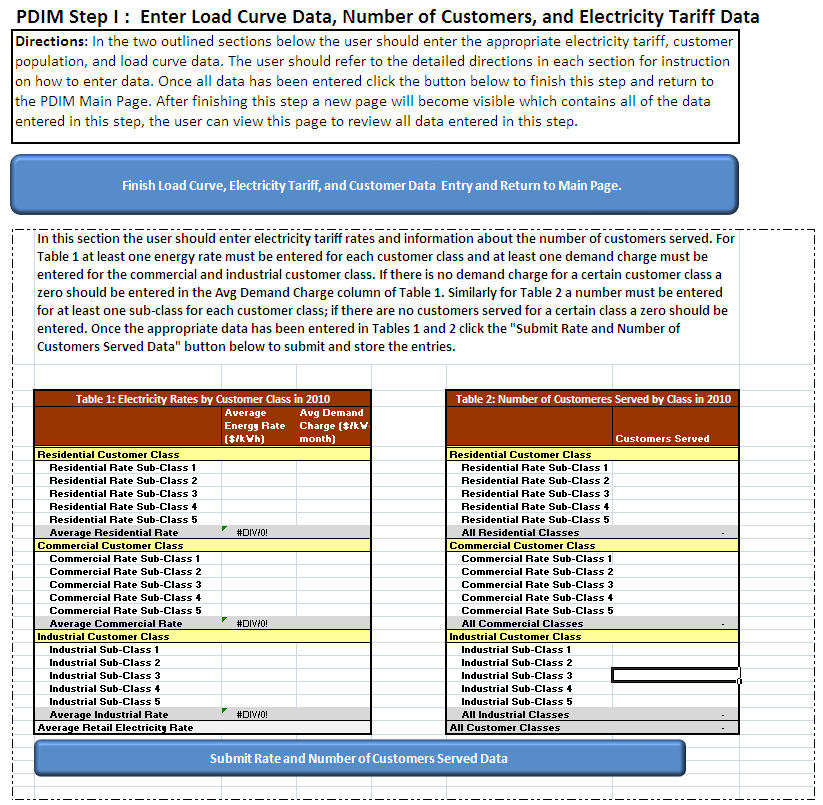 Value Computation Module Screenshots
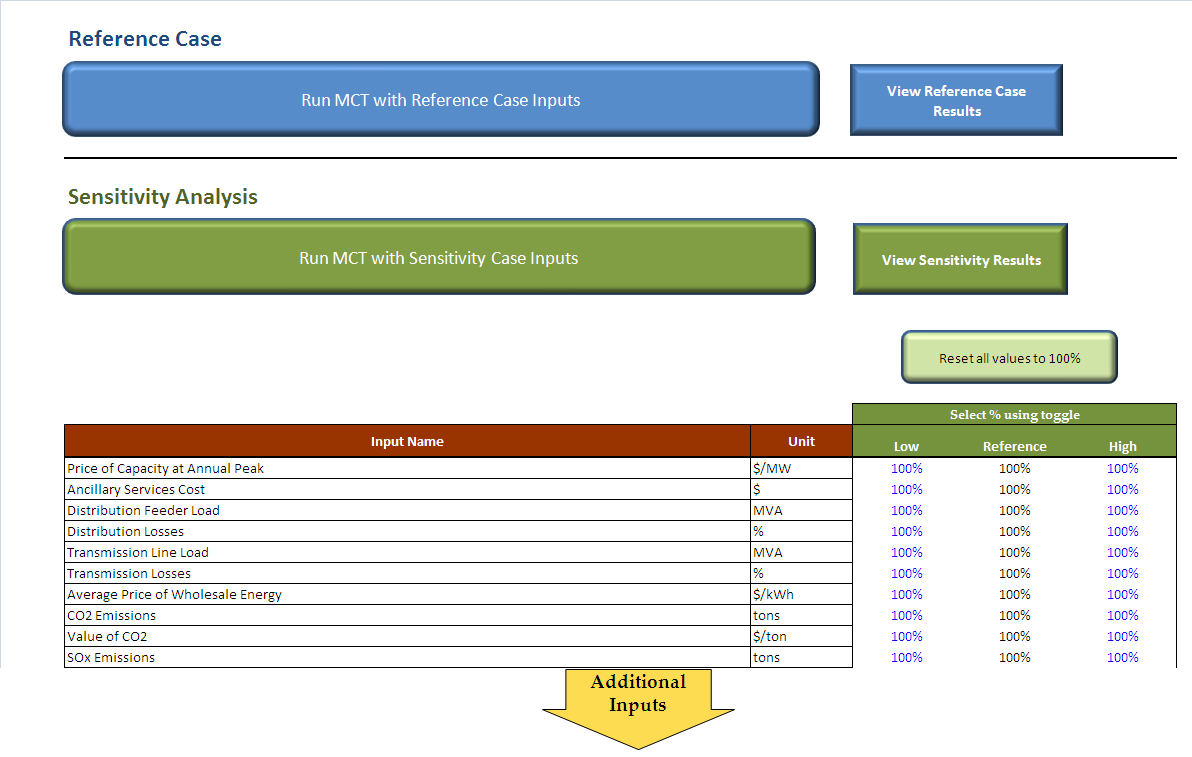 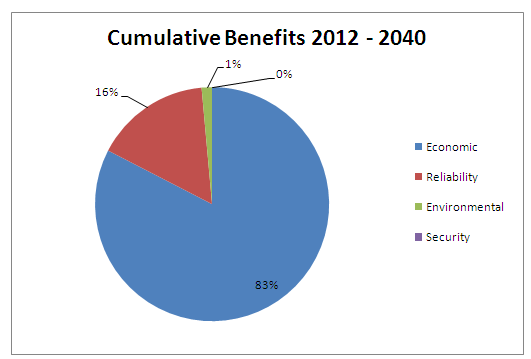 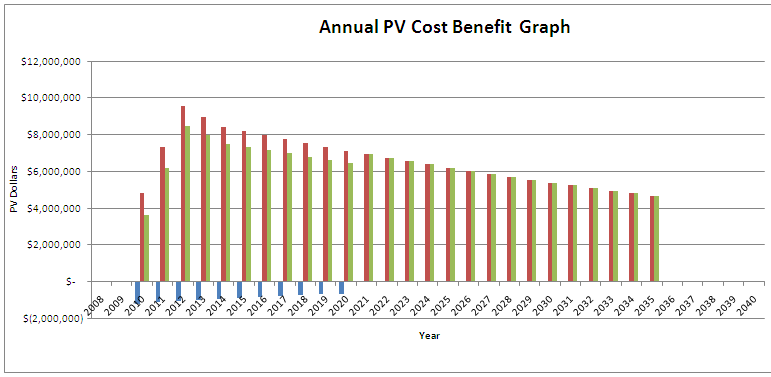